Bài giảng điện tử ( 5/12/2022)
Môn :            Tiếng Việt                                     Lớp: 3B
Bài :           Những bậc đá chạm mây
Giáo viên:     Nguyễn Thị Mỵ
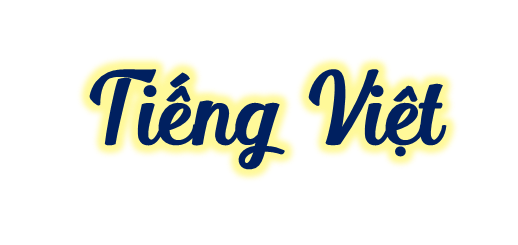 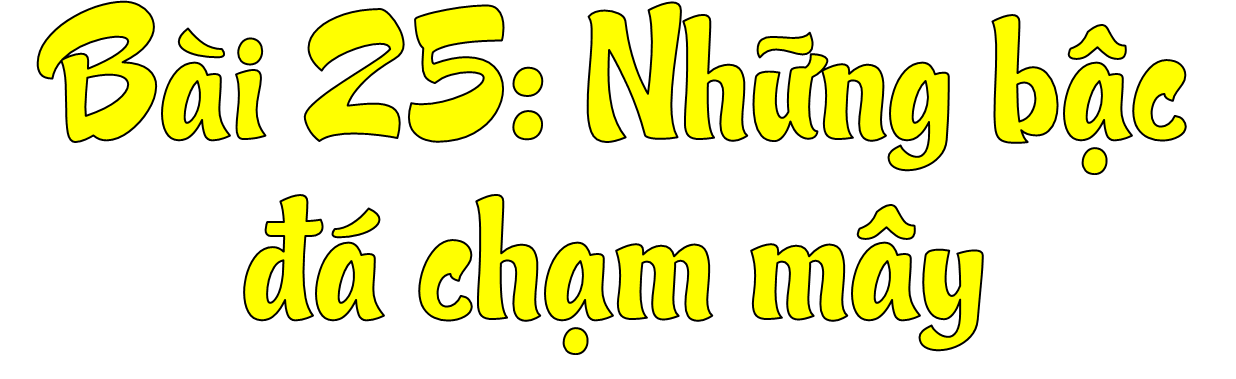 [Speaker Notes: Hương Thảo – Zalo 0972.115.126]
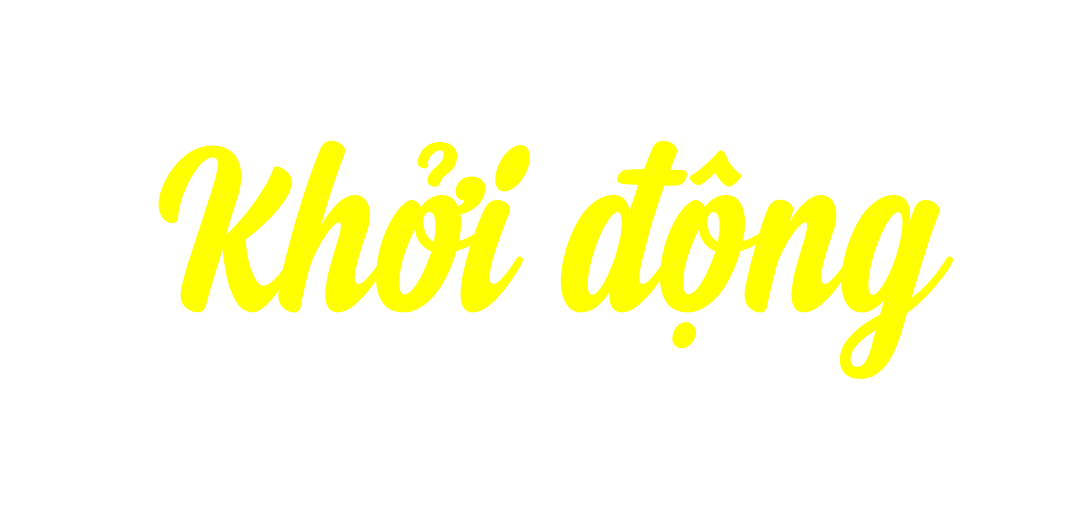 Kể về một người mà em cảm phục
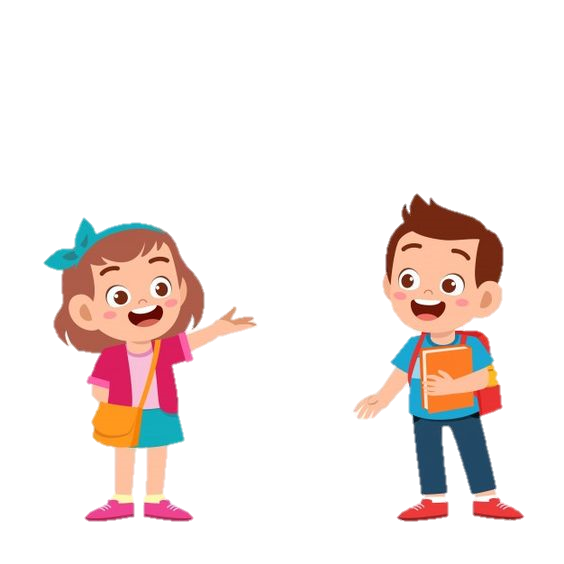 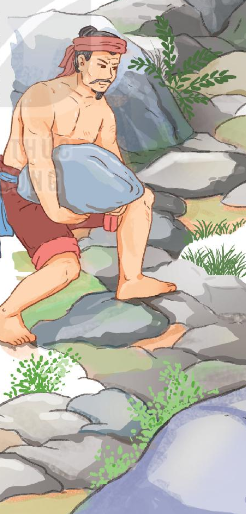 Những bậc đá chạm mây
Ngày xưa, dưới chân núi Hồng Lĩnh có một xóm nhỏ, người dân sống bằng nghề đánh cá. Cuộc sống đang yên lành, bỗng một trận bão khủng khiếp cuốn đi tất cả thuyền bè. Dân xóm chài hết đường sinh sống, đành lên núi kiếm củi đem ra chợ bán. Nhưng sườn núi phía họ ở dựng đứng, bà con phải đi đường vòng rất xa.
   Bấy giờ trong xóm có một ông lão nghèo. Người ta gọi ông là cố Đương vì hễ gặp việc gì khó, ông đều đảm đương gánh vác. Thấy lên núi phải đi đường vòng, ông bàn với mọi người ghép đá thành bậc thang vượt dốc để có được con đường ngắn như mong muốn. Ai nấy đều lắc đầu bảo việc ấy khó lắm, không làm được.
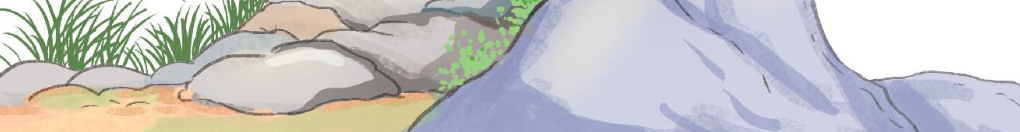 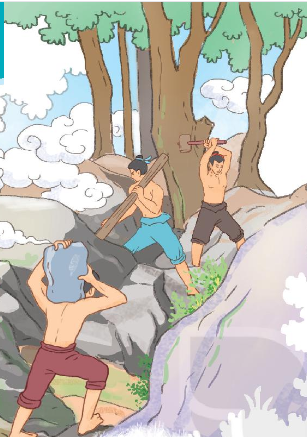 Nhưng cố Đương vẫn tìm cách làm đường. Công việc nặng nhọc không khiến ông sờn lòng. Thấy ông đói, những con vượn ở gần đó mang hoa quả đến cho ông. Chim chóc thay nhau ca hát để ông quên mệt. Về sau, nhiều người trong xóm tình nguyện đến làm cùng.
   Sau năm lần sim ra quả, con đường lên núi đã hoàn thành. Nhờ đó, mọi người có thể lên xuống núi dễ dàng. Cả xóm biết ơn cố Đương, tặng thêm cho ông một tên mới là cố Ghép. Ngày nay, con đường vượt núi gọi là Truông Ghép vẫn còn ở phía nam dãy núi Hồng Lĩnh.
(Theo Nguyễn Đổng Chi)
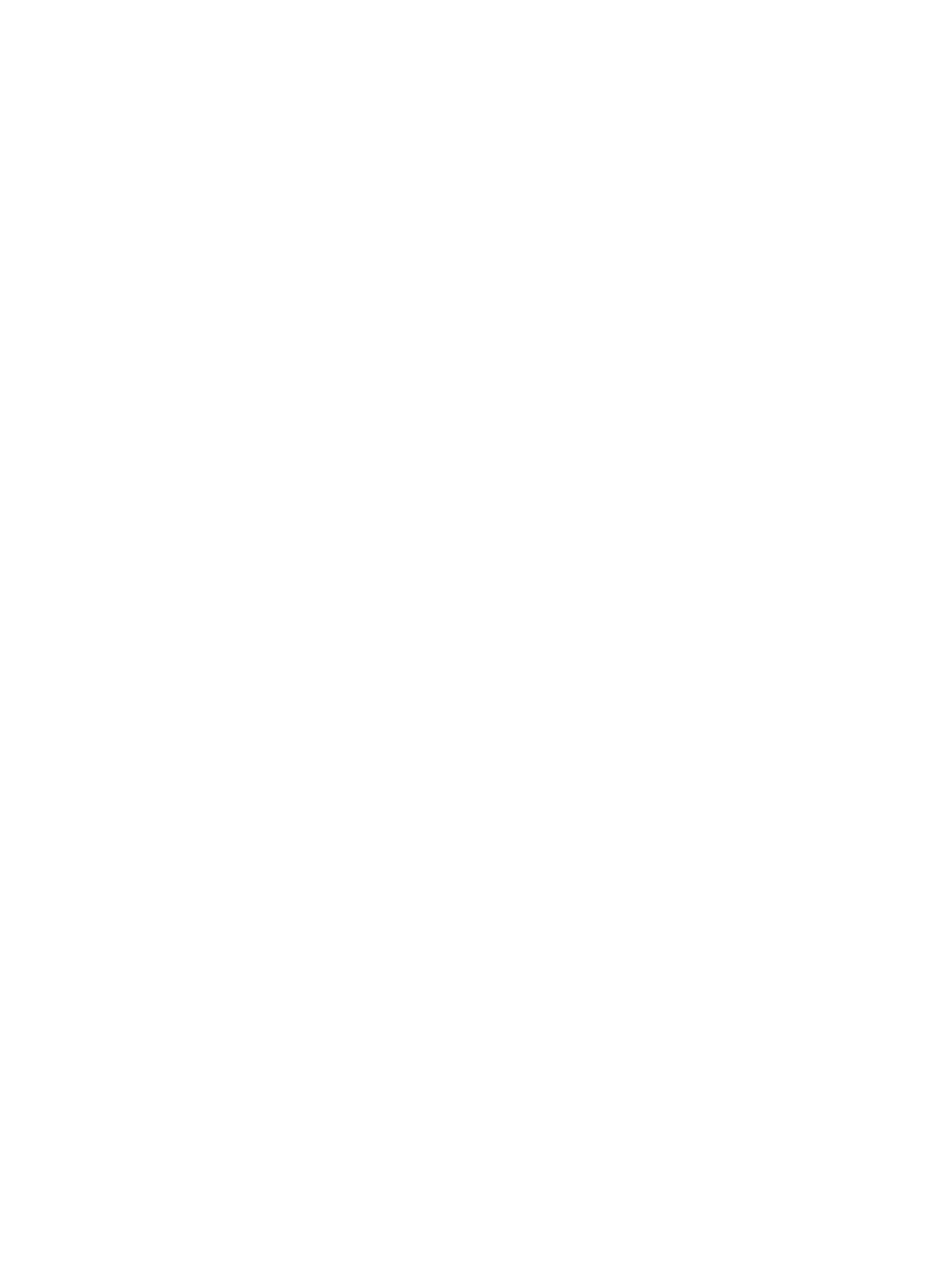 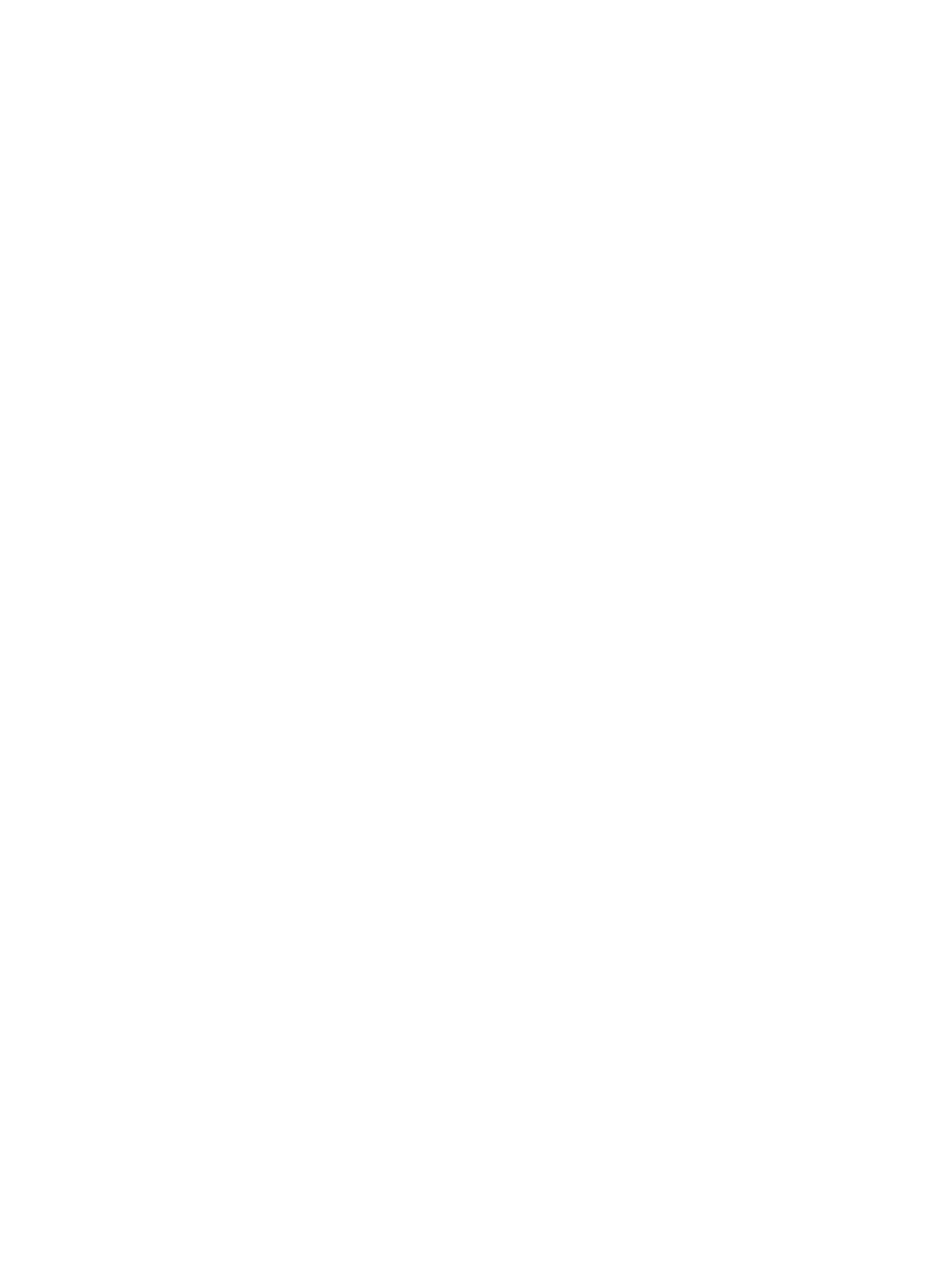 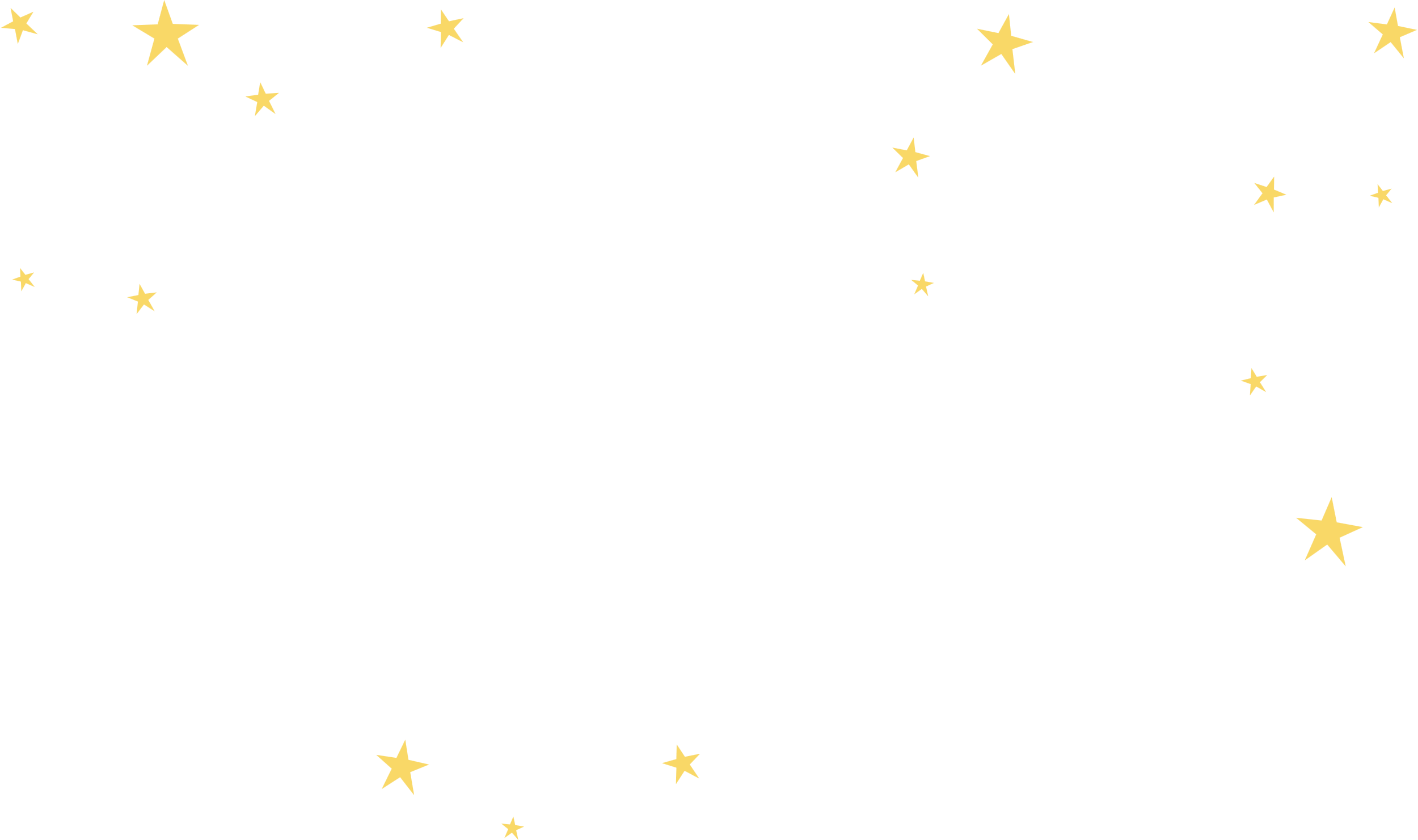 cuốn phăng thuyền bè
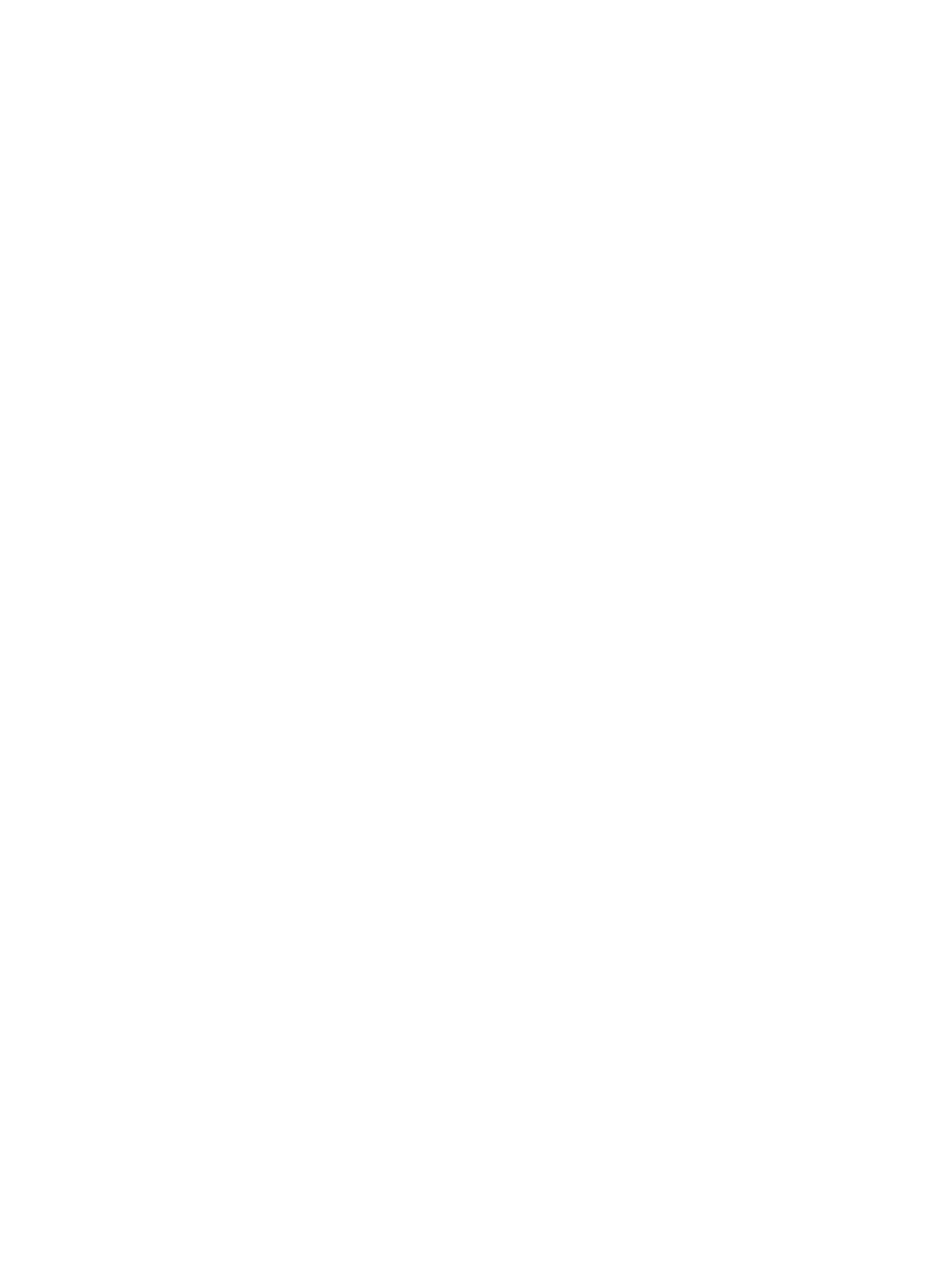 chài lưới
đương đầu với khó khăn
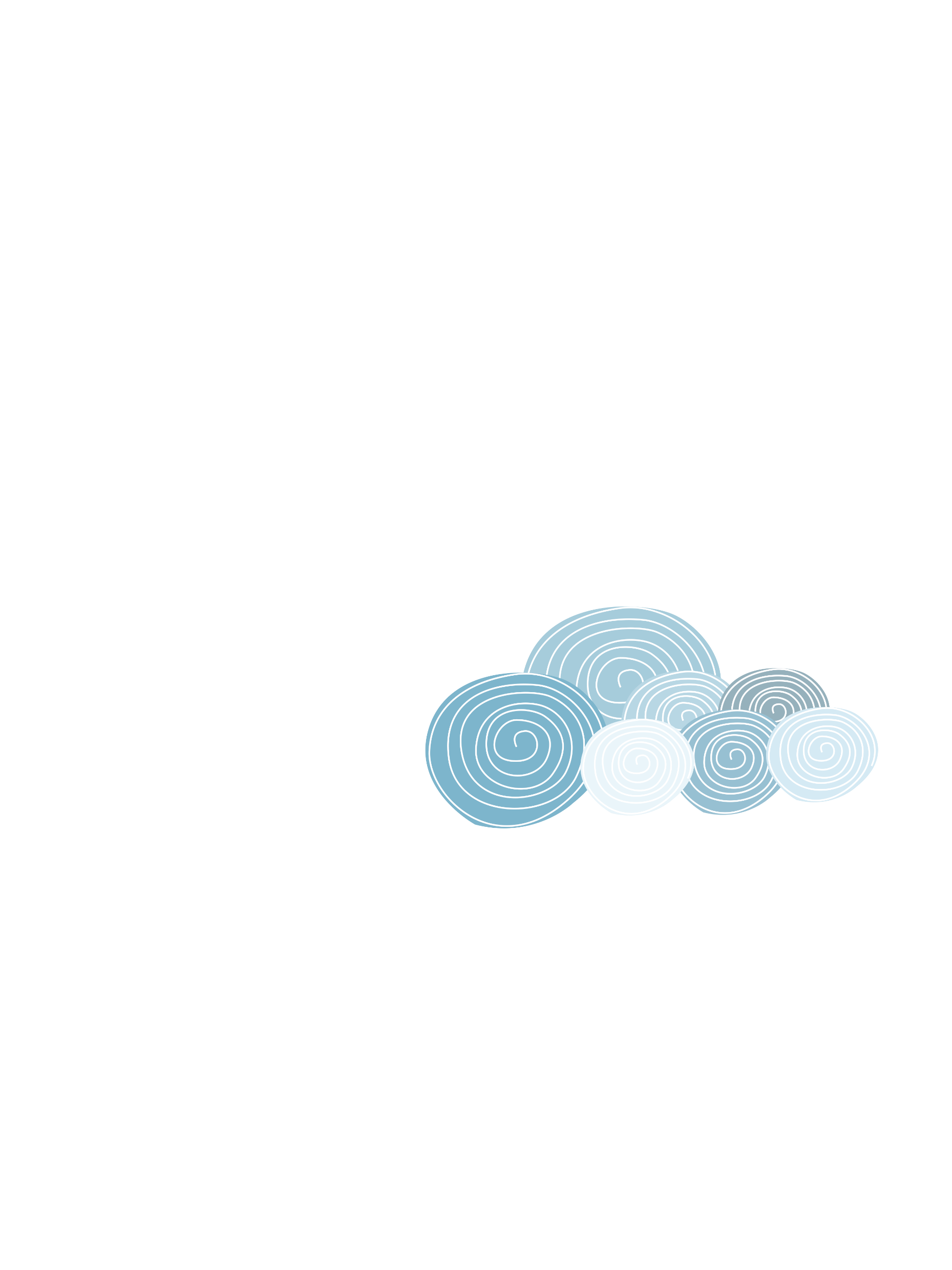 Luyện đọc từ khó
Luyện đọc câu dài
Người ta gọi ông là cố Đương/vì hễ gặp chuyện gì khó,/ ông đều đảm đương gánh vác.//
Cố: Từ địa phương, dùng để gọi người già với ý kính trọng
Truông: Đường đi qua rừng núi, vùng đất hoang, nhiều cây cỏ.
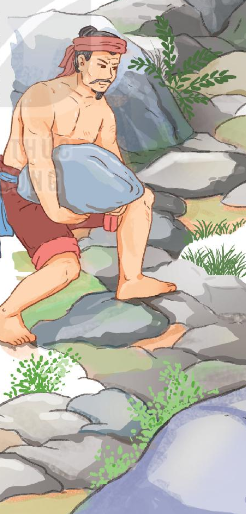 Những bậc đá chạm mây
1
Ngày xưa, dưới chân núi Hồng Lĩnh có một xóm nhỏ, người dân sống bằng nghề đánh cá. Cuộc sống đang yên lành, bỗng một trận bão khủng khiếp cuốn đi tất cả thuyền bè. Dân xóm chài hết đường sinh sống, đành lên núi kiếm củi đem ra chợ bán. Nhưng sườn núi phía họ ở dựng đứng, bà con phải đi đường vòng rất xa.
   Bấy giờ trong xóm có một ông lão nghèo. Người ta gọi ông là cố Đương vì hễ gặp việc gì khó, ông đều đảm đương gánh vác. Thấy lên núi phải đi đường vòng, ông bàn với mọi người ghép đá thành bậc thang vượt dốc để có được con đường ngắn như mong muốn. Ai nấy đều lắc đầu bảo việc ấy khó lắm, không làm được.
2
Cùng chia đoạn
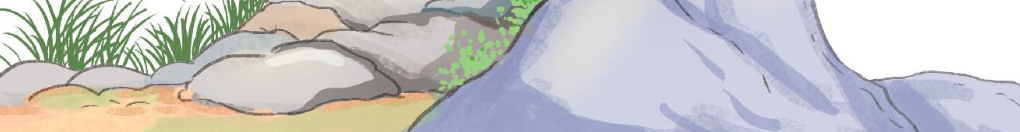 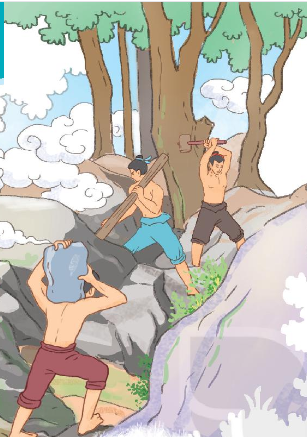 3
Nhưng cố Đương vẫn tìm cách làm đường. Công việc nặng nhọc không khiến ông sờn lòng. Thấy ông đói, những con vượn ở gần đó mang hoa quả đến cho ông. Chim chóc thay nhau ca hát để ông quên mệt. Về sau, nhiều người trong xóm tình nguyện đến làm cùng.
   Sau năm lần sim ra quả, con đường lên núi đã hoàn thành. Nhờ đó, mọi người có thể lên xuống núi dễ dàng. Cả xóm biết ơn cố Đương, tặng thêm cho ông một tên mới là cố Ghép. Ngày nay, con đường vượt núi gọi là Truông Ghép vẫn còn ở phía nam dãy núi Hồng Lĩnh.
(Theo Nguyễn Đổng Chi)
4
Luyện đọc trong nhóm
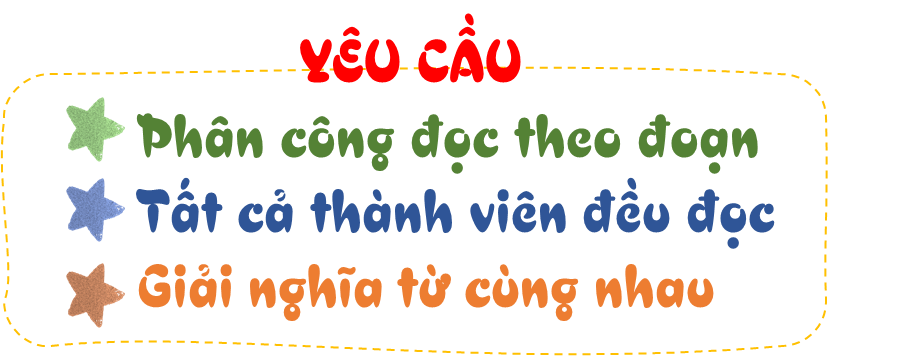 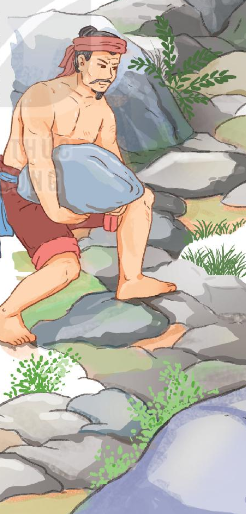 Những bậc đá chạm mây
1
Ngày xưa, dưới chân núi Hồng Lĩnh có một xóm nhỏ, người dân sống bằng nghề đánh cá. Cuộc sống đang yên lành, bỗng một trận bão khủng khiếp cuốn đi tất cả thuyền bè. Dân xóm chài hết đường sinh sống, đành lên núi kiếm củi đem ra chợ bán. Nhưng sườn núi phía họ ở dựng đứng, bà con phải đi đường vòng rất xa.
   Bấy giờ trong xóm có một ông lão nghèo. Người ta gọi ông là cố Đương vì hễ gặp việc gì khó, ông đều đảm đương gánh vác. Thấy lên núi phải đi đường vòng, ông bàn với mọi người ghép đá thành bậc thang vượt dốc để có được con đường ngắn như mong muốn. Ai nấy đều lắc đầu bảo việc ấy khó lắm, không làm được.
2
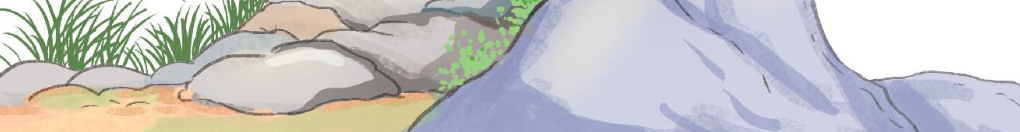 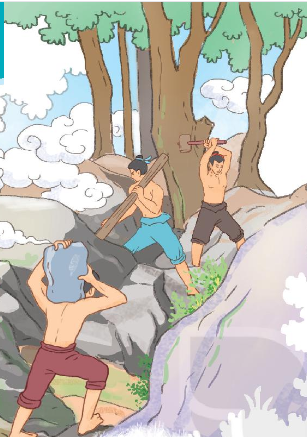 3
Nhưng cố Đương vẫn tìm cách làm đường. Công việc nặng nhọc không khiến ông sờn lòng. Thấy ông đói, những con vượn ở gần đó mang hoa quả đến cho ông. Chim chóc thay nhau ca hát để ông quên mệt. Về sau, nhiều người trong xóm tình nguyện đến làm cùng.
   Sau năm lần sim ra quả, con đường lên núi đã hoàn thành. Nhờ đó, mọi người có thể lên xuống núi dễ dàng. Cả xóm biết ơn cố Đương, tặng thêm cho ông một tên mới là cố Ghép. Ngày nay, con đường vượt núi gọi là Truông Ghép vẫn còn ở phía nam dãy núi Hồng Lĩnh.
(Theo Nguyễn Đổng Chi)
4
Luyện đọc toàn bài
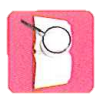 Tiêu chí đánh giá
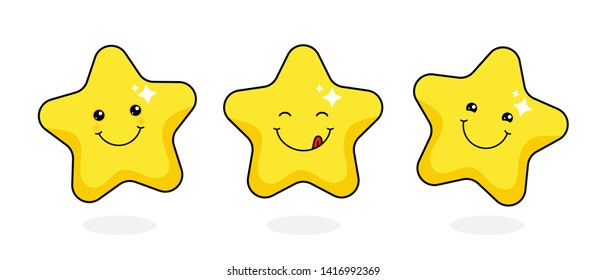 Đọc đúng
1
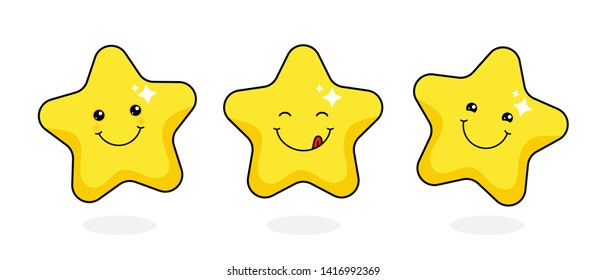 Đọc to, rõ
2
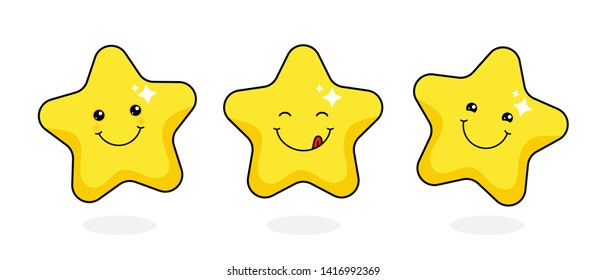 Ngắt nghỉ đúng chỗ
3
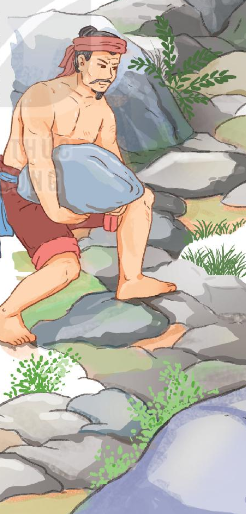 Những bậc đá chạm mây
Ngày xưa, dưới chân núi Hồng Lĩnh có một xóm nhỏ, người dân sống bằng nghề đánh cá. Cuộc sống đang yên lành, bỗng một trận bão khủng khiếp cuốn đi tất cả thuyền bè. Dân xóm chài hết đường sinh sống, đành lên núi kiếm củi đem ra chợ bán. Nhưng sườn núi phía họ ở dựng đứng, bà con phải đi đường vòng rất xa.
   Bấy giờ trong xóm có một ông lão nghèo. Người ta gọi ông là cố Đương vì hễ gặp việc gì khó, ông đều đảm đương gánh vác. Thấy lên núi phải đi đường vòng, ông bàn với mọi người ghép đá thành bậc thang vượt dốc để có được con đường ngắn như mong muốn. Ai nấy đều lắc đầu bảo việc ấy khó lắm, không làm được.
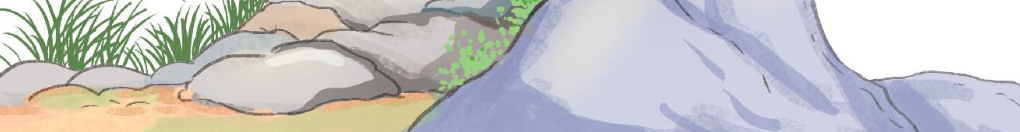 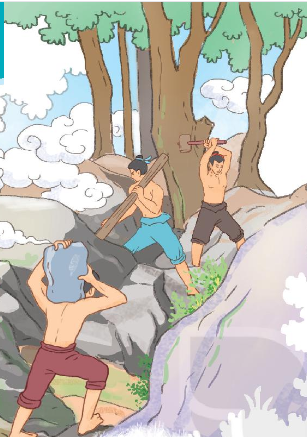 Nhưng cố Đương vẫn tìm cách làm đường. Công việc nặng nhọc không khiến ông sờn lòng. Thấy ông đói, những con vượn ở gần đó mang hoa quả đến cho ông. Chim chóc thay nhau ca hát để ông quên mệt. Về sau, nhiều người trong xóm tình nguyện đến làm cùng.
   Sau năm lần sim ra quả, con đường lên núi đã hoàn thành. Nhờ đó, mọi người có thể lên xuống núi dễ dàng. Cả xóm biết ơn cố Đương, tặng thêm cho ông một tên mới là cố Ghép. Ngày nay, con đường vượt núi gọi là Truông Ghép vẫn còn ở phía nam dãy núi Hồng Lĩnh.
(Theo Nguyễn Đổng Chi)
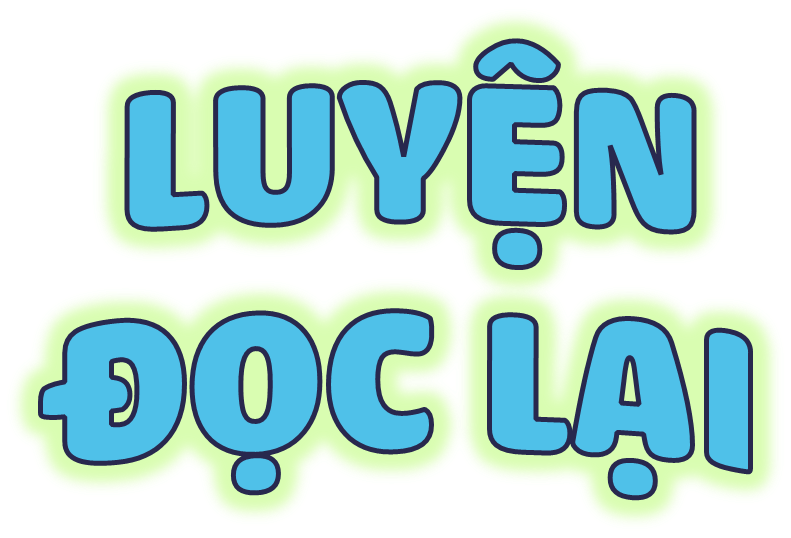 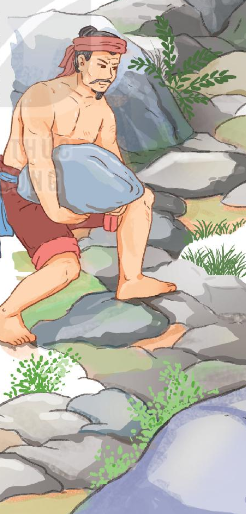 Những bậc đá chạm mây
Ngày xưa, dưới chân núi Hồng Lĩnh có một xóm nhỏ, người dân sống bằng nghề đánh cá. Cuộc sống đang yên lành, bỗng một trận bão khủng khiếp cuốn đi tất cả thuyền bè. Dân xóm chài hết đường sinh sống, đành lên núi kiếm củi đem ra chợ bán. Nhưng sườn núi phía họ ở dựng đứng, bà con phải đi đường vòng rất xa.
   Bấy giờ trong xóm có một ông lão nghèo. Người ta gọi ông là cố Đương vì hễ gặp việc gì khó, ông đều đảm đương gánh vác. Thấy lên núi phải đi đường vòng, ông bàn với mọi người ghép đá thành bậc thang vượt dốc để có được con đường ngắn như mong muốn. Ai nấy đều lắc đầu bảo việc ấy khó lắm, không làm được.
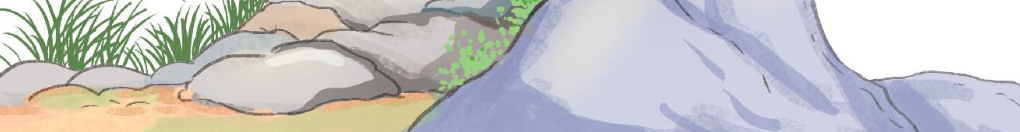 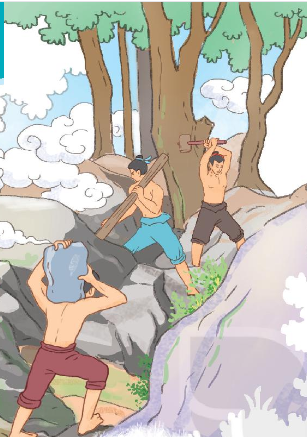 Nhưng cố Đương vẫn tìm cách làm đường. Công việc nặng nhọc không khiến ông sờn lòng. Thấy ông đói, những con vượn ở gần đó mang hoa quả đến cho ông. Chim chóc thay nhau ca hát để ông quên mệt. Về sau, nhiều người trong xóm tình nguyện đến làm cùng.
   Sau năm lần sim ra quả, con đường lên núi đã hoàn thành. Nhờ đó, mọi người có thể lên xuống núi dễ dàng. Cả xóm biết ơn cố Đương, tặng thêm cho ông một tên mới là cố Ghép. Ngày nay, con đường vượt núi gọi là Truông Ghép vẫn còn ở phía nam dãy núi Hồng Lĩnh.
(Theo Nguyễn Đổng Chi)